GROOT
OngelijK
STATUTAIREALGEMENE VERGADERING
ALGEMENE STATUTAIRE VERGADERINGOPZET
Uit de Statuten zoals verschenen in het Staatsblad (www.ejustice.just.fgov.be/tsv_pdf/2021/11/04/21365246.pdf):

Aan het eind van elk boekjaar stelt de Raad van Bestuur overeenkomstig de wettelijke toepasselijke bepalingen, het jaarverslag op dat aan de Algemene Vergadering moeten worden voorgelegd.
Het jaarverslag bestaat uit de volgende documenten:- De jaarrekening die bestaat uit de balans, de resultatenrekening en de toelichting. Deze toelichting wordt uitgebreid met informatie over het aantal vennoten die Het Groot Ongelijk hebben verlaten en het aantal betrokken aandelen, de betaalde vergoeding en de eventuele andere modaliteiten, het aantal geweigerde verzoeken tot uittreding en de reden daarvoor.- Een lijst met het aantal geplaatste aandelen en de gedane stortingen.
ALGEMENE STATUTAIRE VERGADERING
Uit de Statuten zoals verschenen in het Staatsblad (www.ejustice.just.fgov.be/tsv_pdf/2021/11/04/21365246.pdf):
ALGEMENE STATUTAIRE VERGADERING
AANVAARDING NIEUWE COÖPERANTEN 
HISTORIEK & VERANDERINGEN
REALISATIES (SOCIAAL, PROGRAMMATIE, MEDIATIEK, FINANCIËN)
DISCUSSIE PRAKTISCHE EN ZAKELIJKE PROBLEMEN
GOEDKEURING VERSLAG / ONTLASTING VOORLOPIG BEWIND
WIJZIGINGEN AANDEELHOUDERSSTRUCTUURDISCUSSIE VOORSTEL NIEUW VOORLOPIG BEWIND
WERKGROEPEN (ZAKELIJKE LEIDING / TECHNIEK / PROGRAMMATIE / TAPPERS /INFRASTRUCTUUR / ...) 
DISCUSSIE PLANNING 2023
VARIA
AANSTELLING NIEUW VOORLOPIG BEWIND
GEENALGEMENE STATUTAIRE VERGADERING
AANVAARDING NIEUWE COÖPERANTEN 
HISTORIEK & VERANDERINGEN
REALISATIES (SOCIAAL, PROGRAMMATIE, MEDIATIEK, FINANCIËN)
DISCUSSIE PRAKTISCHE EN ZAKELIJKE PROBLEMEN
GOEDKEURING VERSLAG / ONTLASTING VOORLOPIG BEWIND
WIJZIGINGEN AANDEELHOUDERSSTRUCTUURDISCUSSIE VOORSTEL NIEUW VOORLOPIG BEWIND
WERKGROEPEN (ZAKELIJKE LEIDING / TECHNIEK / PROGRAMMATIE / TAPPERS /INFRASTRUCTUUR / ...) 
DISCUSSIE PLANNING 2023
VARIA
AANSTELLING NIEUW VOORLOPIG BEWIND
GROOT
OngelijK
HISTORIEK
CONCEPTweikcafé, sociocultureel centrum, politiek
-> dagelijks: vaste klanten behouden:
gratis, laagdrempelige activiteiten, buurtcafé consolideren

-> weekends: nieuw publiek aantrekken:
gratis, culturele activiteiten, publieksvermenging

-> bijkomend: openheid voor plaatselijke organisaties, wijkwerking
gratis, ruimte en infrastructuur organisaties, partners
GROOT
OngelijK
REALISATIES
REALISATIES 
OMZET EN AANBOD PER WEEK

• SEPTEMBER ’21

3 VATEN STELLA / WEEK1 BIER OP VAT• DECEMBER ‘22:

7 VATEN STELLA PER WEEK
CHIMAY OP VATTRIPEL D’ANVERS OP VAT

ETENUITBREIDING KAART (THEE, GEMBER, SPECIALE BIEREN, …)
REALISATIES
OPENINGSUREN EN DAGEN

• SEPTEMBER ‘21:

OPEN 6 DAGEN OP 7OPENINGSUREN: 16U tot 22 U4 TAPPERS• DECEMBER ‘22:

OPEN 7 DAGEN OP 7OPENINGSUREN: 12U tot ?? U
8 TAPPERS
REALISATIES PROGRAMMATIE
POLITIEK, ARTISTIEK, SOCIAAL, MUZIKAAL, MEDIATIEK
KUNST (12 EVENTS)

Poëzie en Literatuuravond
Filmconcert (6)
Kom Dichter
Tentoonstelling
Film Judas vs Black Messiah
Boekvoorstelling Rob Van Vlierden
Streetart

SOCIAAL (66 EVENTS)
Kleurenwiezen (9)
Karaoke (9)
Comedy (7)
Party der Vrouwen
Last Party
Zingende Zondag (6)
FILMS (6)
Voetbal (4)
Mosselsouper
Burenbrunch
Vegie Vrijdag (4)
VechtersVrijdag
Soep voor de Walen
Krijg de Klere (2 maand)
Halloween (2)
Rommelmarkt
Woelige Woensdag
Peter Pauwels Campagne (9)+ T-shirts / kalenders + AV
CONCERTEN

Grumpy Old Men
King Kong Blues
Tom Helsen
Big Bill
Persone Song Grata
Black Label
N-Duo
Jan Van Melkebeke
Such Beautiful FlowersPERS (6 EVENTS)Opening augustus:
ROB tvNieuwsblad, HLN
Openingsweekend november:
ROBtv, HLN, NieuwbladWij Betalen Niet (3):Zevende Dag, ROB tv, LH24, Nieuwsblad, HLN
Tentoonstelling: HLN
POLITIEK (35 EVENTS)

Julian Assange weekend
PFOS infosessie
Extinction Rebellion (6)
Debat Mobiliteit
Assange Comité
Furia Vergadering
Documentaire Jan Blommaert
Ik stop Wapenhandel
Debat Huisvesting
Lezing Nick Meynen
Boekvoorstelling Wonen in Leuven
FLINTA Café
Webinar No to Nato
VREDE vzw met Ludo De Brabander
Debat Wonen
Boekvoorstelling Een Pakje voor Vader
Debat Migratie
Debat Klimaat
Café Partigiani (2)
Leuvense Vredesbeweging
Documentaire Qatar in Antwerpen
Docu Sarah Bauer
J'accuse Debat Assange
Oekraïne de Volgende NATO oorlog
Stop Total training
Docu I Daniel Blake
Wij Betalen Niet
CONCERTEN (38 EVENTS)

Fa Wakkas
Gert Kleinpunk
Electric Cider
Peggy Lee Cooper
Serdi Beatbox
Duo S&S
MEC
SHWEENY
Aram Van Ballaert & Geert Wagemans
King Nothing
Bugari Express
David Dessers en Chris Den Hondt
Kaaiman
Klootzakken zijn Kut
De Spleet
Spaak
SK Belleman
Angry Zeta
Djempi en Bontempi
Café Noir
JP's Epiphanies
PhilliDub
Guilty PLeasure
Rusty Don
Roots Essentials
Talons Gitans
De Calle
Donder, Hel & Hagel,
TOTAAL EVENTS:  157 (gemiddeld 10 per maand)
GROOT
OngelijK
EXPERIMENT
TUSSENKOMSTEN
Malcolm Nix (optredens en geluidstechniek)
Mo (experiment)
Danny (PPC)
GROOT
OngelijK
VERANDERINGEN
VERSCHUIVINGEN QUA MEDEWERKERS
Farman, Marc (afgehaakt voor de start)
Saskia, Lut (engagementen vzw en keuken herzien)
-> stichtende leden ad hoc: Peter, Kurt en Zeno. Hebben zich bij de notaris en officieel geëngageerd en geïnvesteerd. Staan als oprichters in Staatsblad, zijn drie jaar verantwoordelijk.

=> Praktische problemen: te weinig mensen, te veel werk. Tappen, onderhoud café, programmatie, promotie, communicatie, techniek, administratie, boekhouding, …
VERSCHUIVINGEN QUA CONCEPT
coöperatieve naar individueel engagement

gebrekkig overleg; ad hoc besluitvorming

 transparantie
 vertrouwen
 onvrede
GROOT
OngelijK
FINANCIEEL RESULTAAT
WERKWIJZE
KASBOEK: dagelijkse inkomsten
BINGO: FACTUREN BINGOLUX (in en uit)
BOEKHOUDER VAN UYTVEN
KWARTAALAANGIFTE BTW 
JAARREKENING (RESULTATENREKENING & BALANSREKENING)

GEBREK: ADVIES EN BEGELEIDING & ZAKELIJKE LEIDING
KASBOEK (dagelijks door tapper ingevuld)
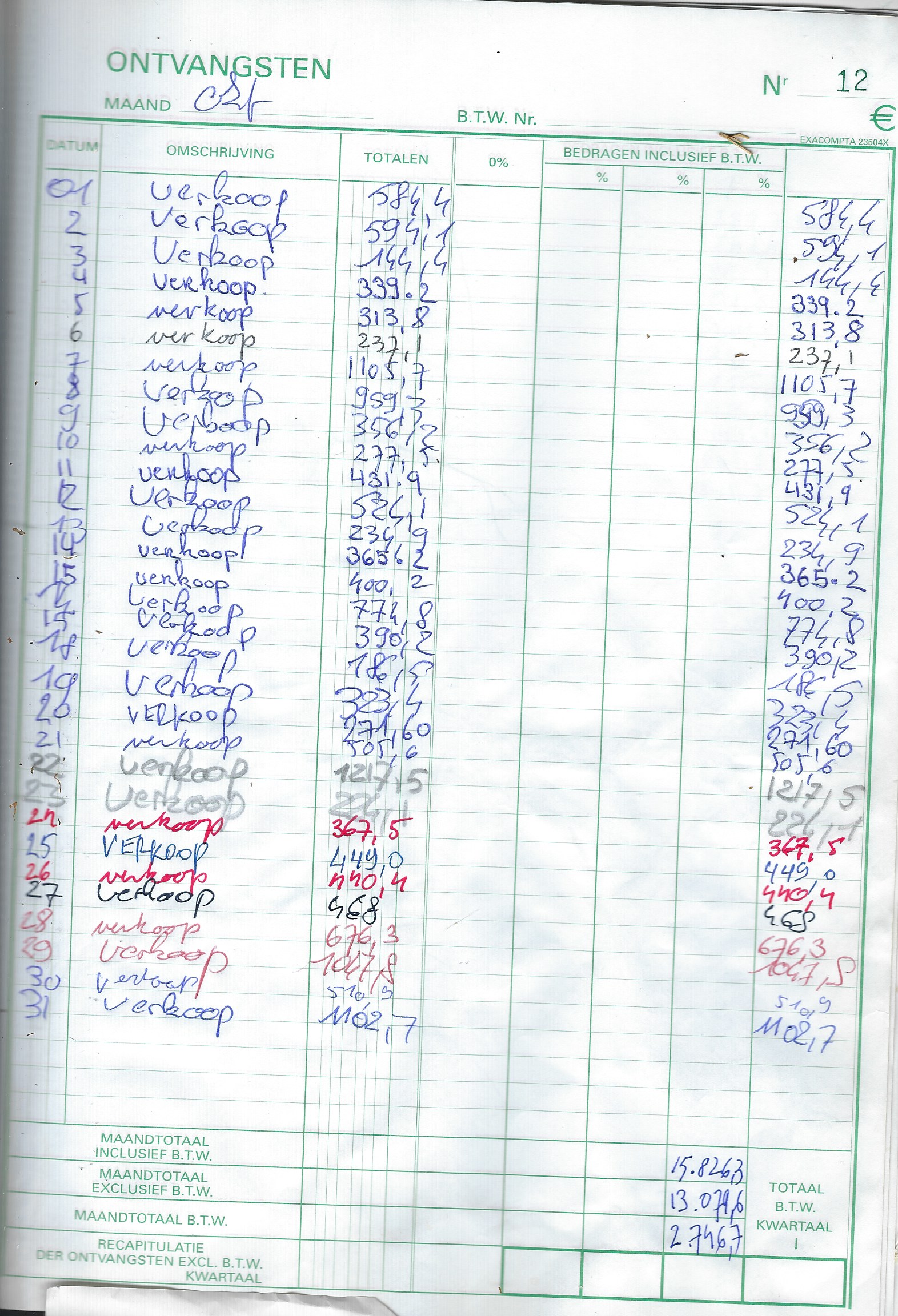 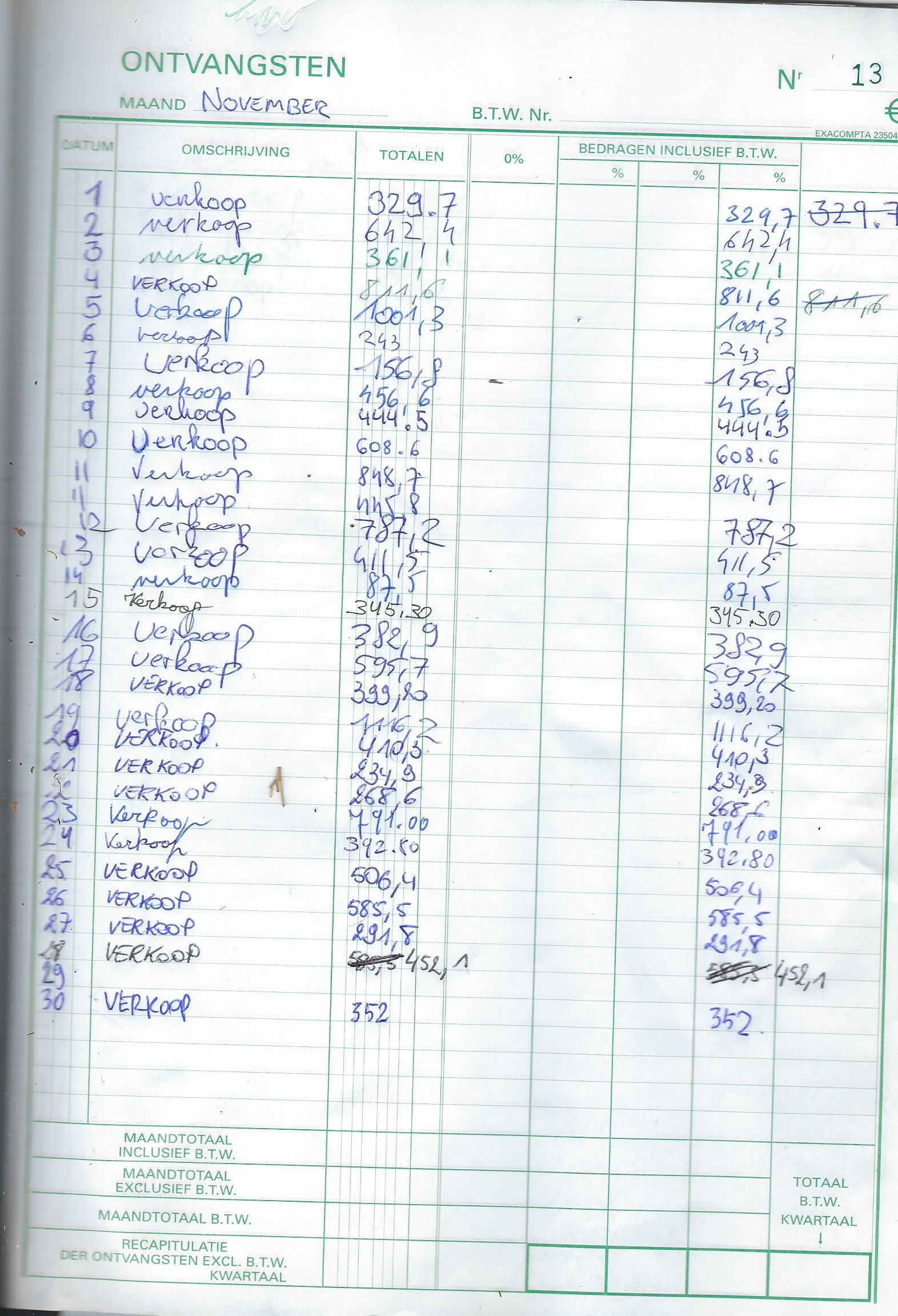 EXCELL (overzicht inkomsten)
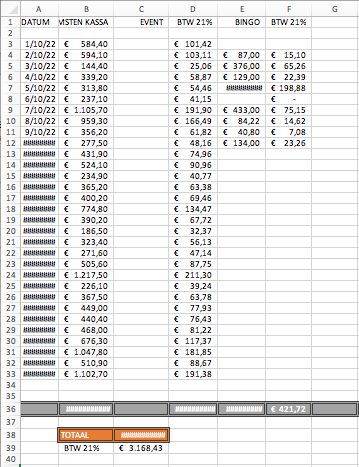 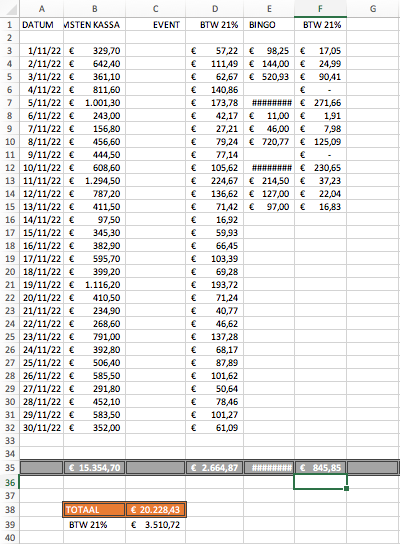 EXCELL (uitgaven)
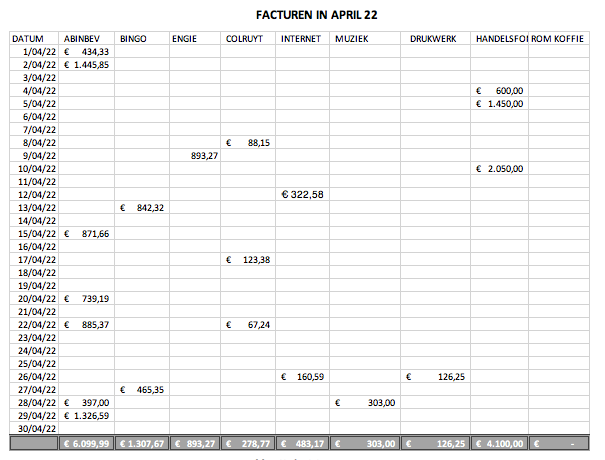 INKOMSTEN(overzicht nov ‘21 – dec ‘22)
Grosso modo een verdubbeling van de omzet.Betekent ook dat de waarde van het Handelsfonds (55.000€) evenredig is toegenomen.
MAANDELIJKSE UITGAVEN (gemiddeld)
AB InBev			3.000	
Huishuur			1.548,09
Prik en Tic		    731
Colruyt			1.274
Engie			   380,37
Verzekeringen		   190
Auteursrechten		   280
Handelsfonds		2.050
Drukwerk			   250
Internet			   160
Bingolux			    900
Kantoor			    150
Nubo			        5
Boekhouding		    250
Elektro			    166
Rom Koffie		    350
Muzikanten		    600

TOTAAL:			12.282
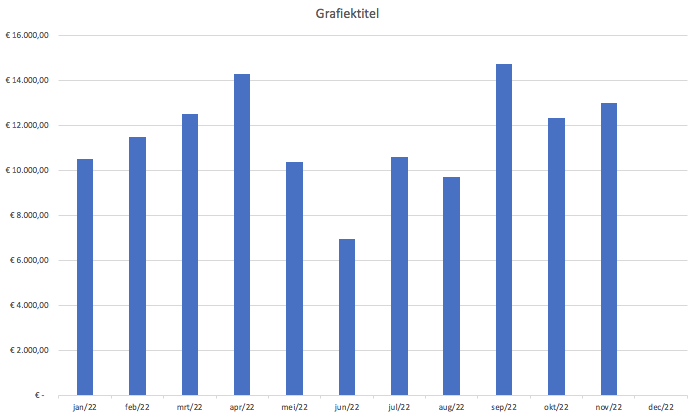 INKOMSTEN VS UITGAVEN
UITSTAANDE BEDRAGEN
TOTAAL33.226,78
11.367
_________
44.593,78
LENINGEN:

Farman:				5000 € (-125)
Saskia:				12.000 € (-2.031€)	aandelen: Peter: 				15382,78 €Nancy:				3000 €
			totaal:	35.382,78.  te betalen: 	33.226,78
							10 maandenHANDELSFONDS:Oorspronkelijk:			55.000€
Betaald:		voorschot:	2.000€
		cash:		13.000€
		afbetaling:	aanvankelijk:	3.333€ / maand
				heronderhandeld:	2.050€ / maand (3 boekjaren)				totaal: 		43.633€
				te betalen: 	11.367 : 2050    5 maanden
PROBLEMEN
CASHFLOW
oplossing:
meer coöperanten
meer omzet
lening 
WORKLOAD voor 8 tappers, bestuur 3 personen		(14 shiften, beheer, organisatie, administratie,… )
oplossing:
werkgroepen (tappers, programmatie, techniek, infrastructuur, stock, bingo, communicatie, zakelijke leiding, sociocultureel, …)
werkgroep coöperatieve
werkgroep financiën
werkgroep techniek
VOORSTEL
= lid dagelijks bestuur


= lid werkgroep



= werkgroep
werkgroep tappers
VOORLOPIG BEWIND
(dagelijks bestuur)
werkgroep infrastructuur
werkgroep keuken
werkgroep programmatie
werkgroep communicatie
GROOT
OngelijK
2023 - 2024